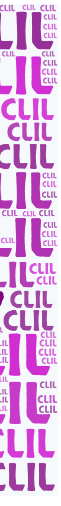 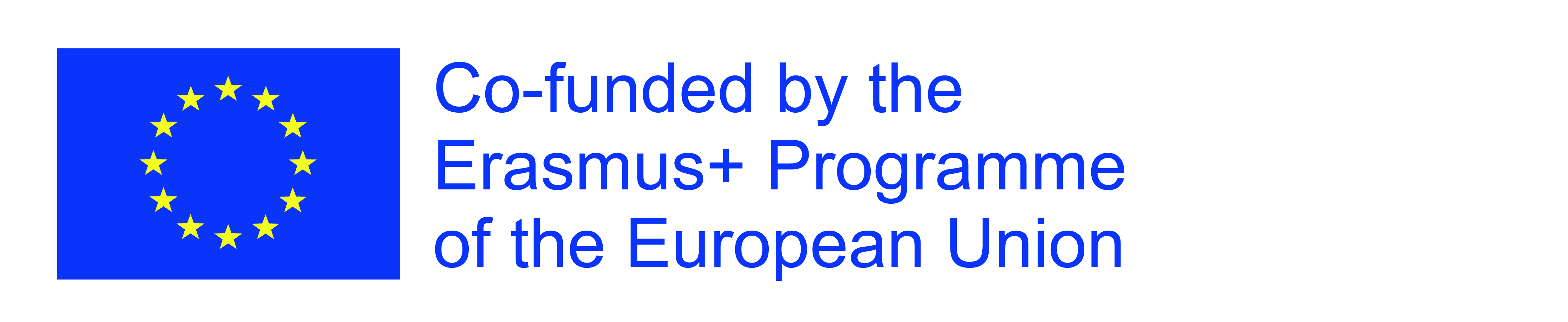 Let’s CLIL 
(2018-1-CZ01-KA101-047129)
Bournemouth 4.11. – 15.11.2019
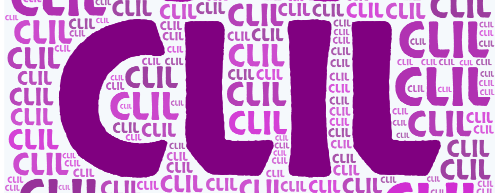 Tento projekt je realizován za finanční podpory programu Erasmus+ Evropské unie."  
Za obsah sdělení odpovídá výlučně autor. Sdělení nereprezentuje názory Evropské komise a Evropská komise neodpovídá za použití informací, jež jsou jeho obsahem.
LITERATURA
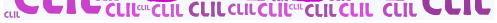 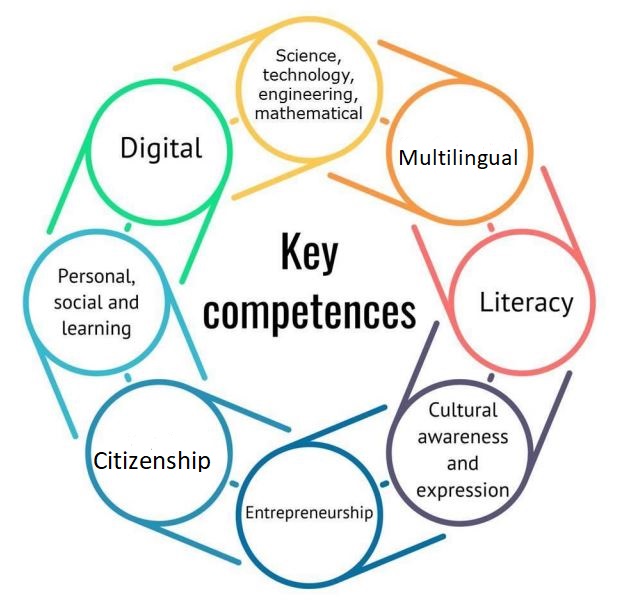 vznikl ve Španělsku
vychází z klíčových kompetencí 

8 typů studentů
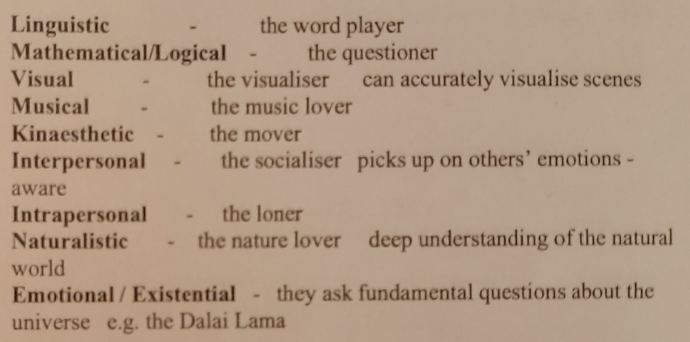 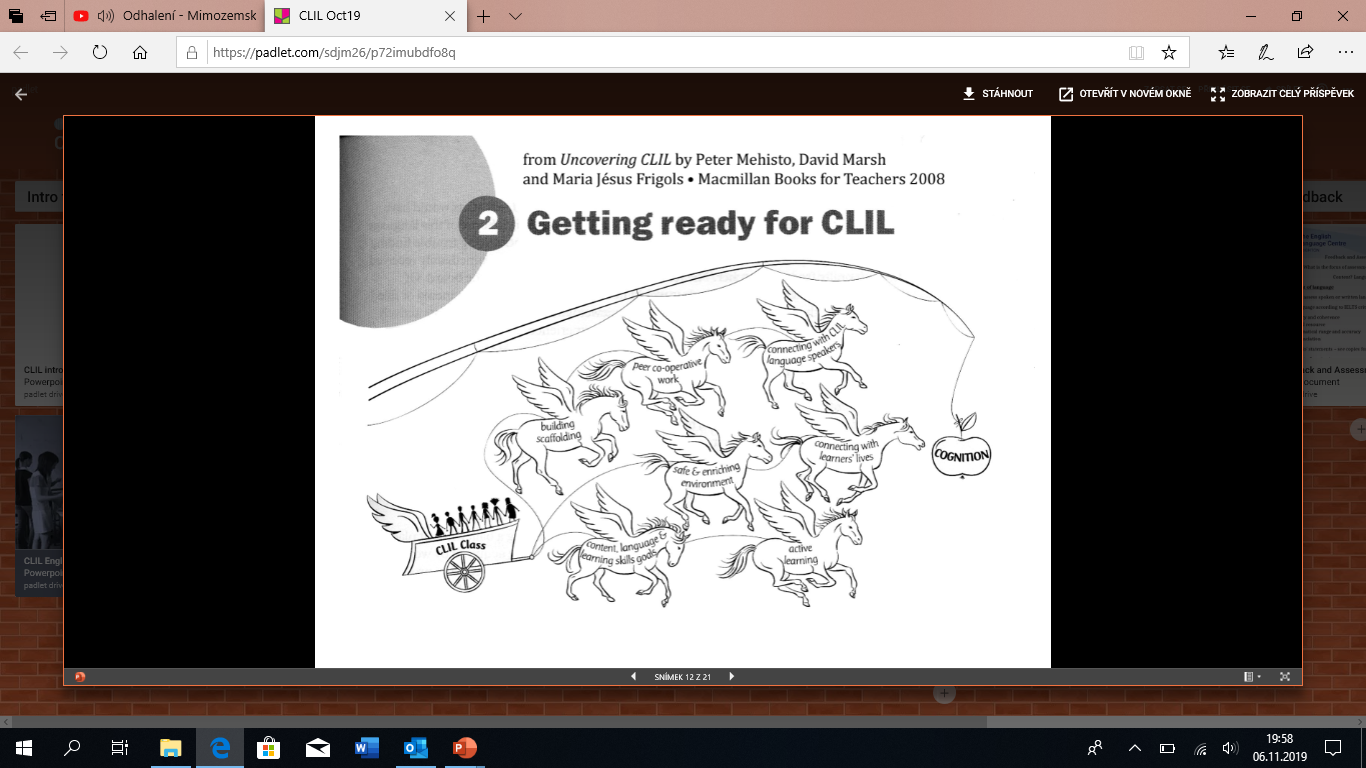 Koncept „The 4Cs“
CONTENT 
 COMMUNICATION: L1, L2 (český i anglický jazyk)
 COGNITION: LOTS and HOTS – řešení problémů, otázka PROČ…
 CULTURE

→→→ zapojit všechny skills (reading and vocabulary, listening, writing, speaking)
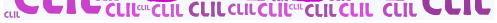 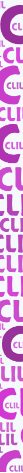 Srovnání CLIL                    Tradiční výuka dějepisu
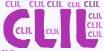 „very student centred“
 metody převzaté z výuky jazyků
 žáci aktivní 
 práce ve skupinách, dvojicích i samostatně
 LOTS i HOTS
 volnost učitele v materiálech
„teacher centred“
 hodinový výklad učitele
 žáci pasivní
 žáci jako posluchači, sami si zapisují poznámky
 memorování (LOTs)
 učebnice, (nadiktované) zápisky
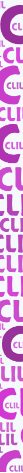 Srovnání CLIL                    Tradiční výuka dějepisu
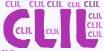 jiné metody hodnocení, sebehodnocení
 scaffolding!!!
 nutné zjednodušení (pomalejší)
 repeat/recycle 
 technologie, flexibilní třída
 náročné na přípravu (promyšlená struktura, materiály nutné nakopírovat pro žáky)
testy ústní a zkoušení (= recitování zápisků)
 obrazový materiál jen ilustrace
 všechno probrat (všeobecný přehled)
 probereme, jde se dál 
 třída a tabule
 udělám si přípravu, učím to do konce života
MOŽNÉ PROBLÉMY ZAVÁDĚNÍ CLIL
záměna s bilingvní výukou (nutné zjednodušení obsahu)
 nedostatečná jazyková vybavenost učitele
 „já tomu rozumím, oni musí taky“ (výchozí texty neodpovídají  jazykové úrovni obtížností slovní zásoby a gramatiky)
 čas (45 minut!!! X 90 minut v zahraničí)
 25% CLIL - provázanost  se zbytkem výuky
 materiální vybavení (kopie, prostor)
 hodnocení / známkování (obsah – jazyk)
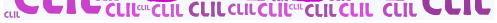 https://www.youtube.com/watch?v=dFuCrxRobh0